Skating Pathways
CanSkate/CanPowerSkate



Star Preparatory/Jr. Prep.


Star Skate                         Competitive
(Recreational)                                (High Level)
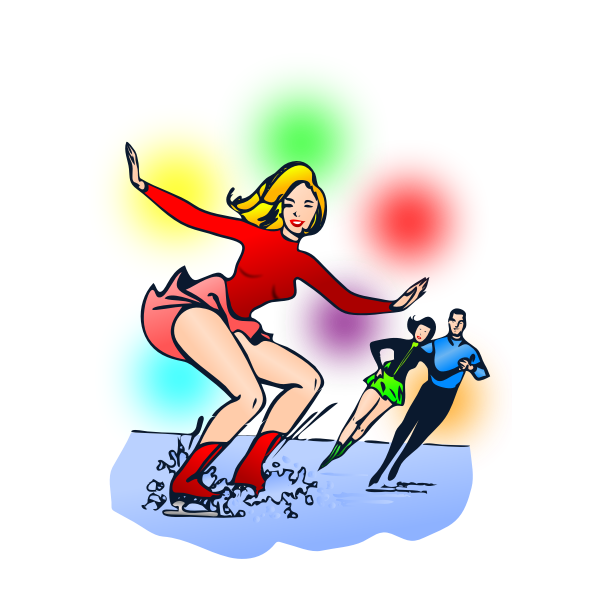 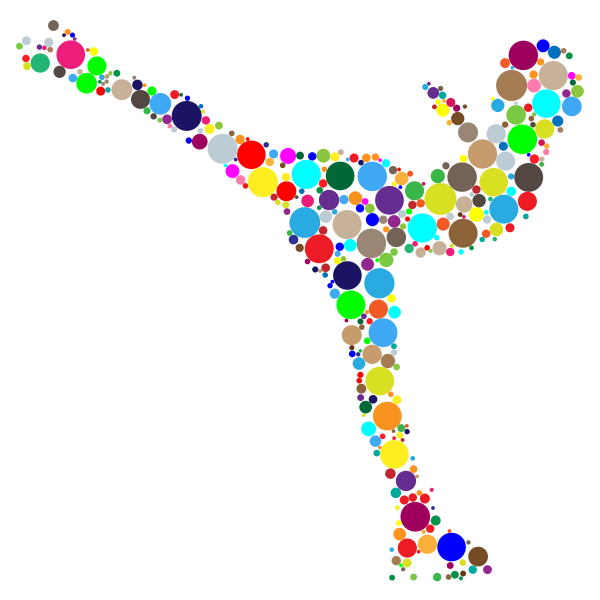 11 Key Factors Influencing LTD
At least 11 years to reach the top
Physical Literacy 
Specialization
Developmental Age (growth, development, maturation)
Windows of optimal trainability (5 S’s)
Physical, mental, cognitive, and emotional development. 
Periodization: planning, training, competition and recovery
Domestic competition review
System alignment and integration
Continuous improvement
 Develop a long-term plan
5 S’s – Windows of Optimal Trainability
Trainability is the responsiveness/adaptation to a training stimulus at different stages of growth and maturation

Stamina (Endurance) 

2. Strength

3.Speed

4. Skills

5. Suppleness (Flexibility)
CanSkate/CanPowerSkate/StarPrep
1 to 2 times a week
Group Lessons/Parent and Tot/Open to all ages
Certified Coaches, Coaches in Training, and Program Assistants
Introduction to Basic Skating Skills Agility, Balance, Control
Identify keen skaters shows ability and talent and communicate information to parents  regarding accelerate programing. 
Offer off-ice activities if ice time is limited
Pre-Star/Jr. Prep/Advanced CanSkate – 2 to 3 times a week
Carnivals and Ice Shows,  Funfest!
Star Skate 1 to 5
2 to 3 times a week 
Off-Ice Training and Involvement in other Sports
Group/Semi-Private/Private Lessons/Yearly Training Plan 
Introduction figure skating programing – free skate, skating skills, dance, pair skating, artistic, synchro
Introduction to competitions and tests
Testing done by coach
Ice Shows, Exhibitions, Simulations, Prospects Program
Celebration of Achievements 
Identify keen skaters and talk to parents for possible increase commitment level (time, financial, competitions/assessments)
Star Skate 6 to 10/Gold/Competitive
4 to 5 times a week
Increase of complex skill development 
Group/Semi-Private/Private Lessons, Yearly Training Plan, Off-Ice Training
Higher Level Skates 
Tests done by certified assessors
Ice Shows, Exhibitions, Simulations, Prospects Program
Apply for the Team Saskatchewan – Competitive, High Performance, Elite
Special Olympics
Things to Consider 
Athletes, clubs, and coaches have to be registered with Special Olympics.
Athletes, clubs, and coaches must be registered with Skate Canada.
Coaches volunteer if on designated S.O. ice
Coaches can be paid if on regular club programing ice (there are exceptions) 
Program Assistants are volunteers (must be registered with SC).
On-ice one-on-one aids do not have to pay S.C. registration fees. 
Coach & PA Ratio: one on one, 1 Coach to 4 Athletes. 
Meet parents prior to first session get to know the S.O. athlete. 
Develop a strategy for communication. 
Coaches must take a course for competitive S.O. skaters. 
Grants and funding available.
Special Olympics
Who 
Anybody who has an intellectual disability (disabilities).  
All ages 2yr and up. 
No experience needed
What 
Proper equipment
Helmet (cage), Proper Skates, Knee & Elbow Pads 
Where S.O. fit 
Canskate, CanpowerSkate, Recreation Star and Competitive pathways.
Adaptive & Inclusive Skating
Teaching aids for persons with special needs or disability.
Program Assistants
Balance aids (stability devices).
Customize the needs of the skater. 
Skate Canada Link: https://skatecanada.ca/2023/10/adaptive-canskate-is-a-win-for-everyone/

Listen to 2SLGBTQIA+ members and persons in your community with empathy, respect, and compassion. Their stories are valid and important sources of information and knowledge!

Educate yourself, educate others. There are many excellent resources available that provide general and sport-specific information on 2SLGBTQIA+ inclusion that are available through Skate Canada’s website at https://skatecanada.ca/safe-sport/.
S.O. Event Opportunities
All Skate Canada tests (can be different than mainstream)
Competitions - S.O. or Mainstream 
S.O. Event Opportunities
Club 
Can participate in any competitions or events that is recognized by designated sanctioned Skate Canada events. 
Carnivals and Ice shows. 
Regional
Provincial 
National 
Canada Winter Games
S.O. Winter Games 
National Championships 
Need to qualify 
International
Winter Games
World Championships) 
Need to Qualify
Events Calendar
Sask. Skate Competition – October 4th to 6th Regina, SK 
Pre-Novice/Novice/Junior/Senior Sectional Championships – November 8th to  10th: Humboldt, SK
Rising Stars Seminars
Swift Current: Saturday, November 23rd 
Arcola, SK: Sunday, November 24th 
Tisdale, SK: November 30th
North Battleford, SK: December 1st 
Pre-Juvenile/Juvenile Sectional Championships – December 13th to 15th: Rosetown, SK
STARSkate Invitational Competition – December 13th to 15th: Rosetown,  SK 
Star & Black Boots Seminar – January 4th: Saskatoon, SK 
Prospects Program Simulations – January 5th: Saskatoon, SK 
Regional Competitions – January/February 2025
Winter Classic Competition – February 28th to March 2nd: Regina, SK 
Spring Competition – April (usually Edmonton, Alberta)
Summer Competitions – August (Manitoba, Alberta, BC, Ontario)
SYNCHRONIZED SKATING
Categories 
Juvenile > Pre-Novice > Novice> Intermediate (Gold) > Open  
Junior > Senior > Senior Elite 12
Events
Skate Canada Synchro Classic – December 
Prairie Regional Synchronized Skating Competition – February
Living Skies Synchronized Skating Competition – March
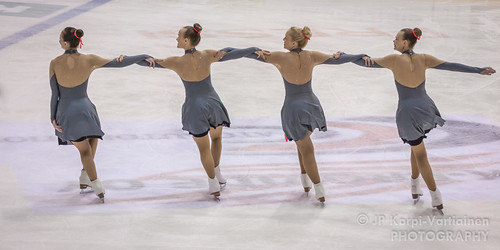 Active for Life
Adult Skating  
Competitions, Synchro, Skills Testing 

Coaching  
Program Assistant, CanSkate, CanPowerSkate, Regional, Provincial, National, High Performance 

Skating Official  
Judge, Technical Specialist, Data Specialist, Assessor 

 Club Volunteering 
Carnival, Ice Shows, Test Days, Club Board Member,

 Section or National Board Member

Attend Provincial/National/International Conferences and Seminars
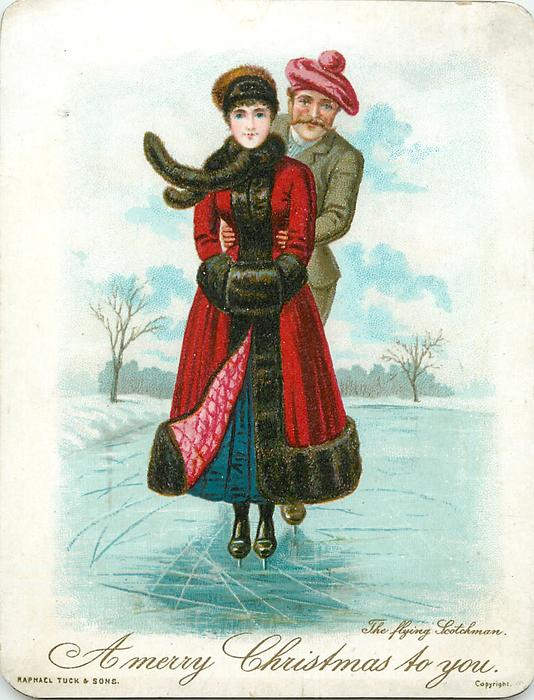 This Photo by Unknown Author is licensed under CC BY
Prospects Program
Inclusivity with opportunities to expand access to more skaters at a variety of levels!

Second year of implementation
Two Training Days
Virtual Strength and Conditioning 
Two Simulations 
Looking at expanding opportunities
Team Saskatchewan – Athlete Development
Pre-Juvenile/Juvenile 
Pre-Novice, Novice, Junior, Senior  


Competitive Team


High Performance Team


Elite Team
Team Saskatchewan
Go to link below for information on Team Saskatchewan and criteria for the different teams
https://skatecanadasaskatchewan.com/athlete-development

Activities 
Training Days 
Virtual Judges, Technical/Data Specialist Information Sessions
Simulations
Out of Province Opportunities
Access to Sports Medicine
A Skating Club Should
Builds Positive Relationships
Promote Positive Physical, Cognitive, Emotional, and Social Skills 
Creates a sense Belonging and Inclusiveness 
Celebration, Social Interaction, Innovation, Safe and Fun 
Establish and review your Clubs 
Vision 
To think about or plan the future with imagination or wisdom.
Values 
Something that is important, Worth, Usefulness, Beneficial
Mission Statement
A formal summary of the aims, existence, purpose, and values of an organization
Club Programing Ideas
Work with other clubs in area/region
Bring in outside mentor Coaches and Skaters 
Assist club coaches with training
Work with minor hockey 
(CANPowerSkate) 
Host club seminar/camp
Performance nights
Invite a friend




Parent & Tot Skate/Adult skating
Club skaters perform at hockey games
Work with other cubs and communities
Synchro skating
Celebrate accomplishments 
move skaters up to higher levels once they achieve skills
Work with First Nations communities.
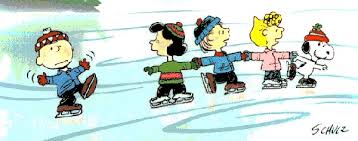 Grants
Map Grant

Regional Competition Hosting Grant

Certified Club Coach: CanSkate Grant

Certified Region Coach Grant 

Coach Development Grant

David Dore Mentorship Program - Information & Application
Resources
Skate Canada Saskatchewan Section
https://skatecanadasaskatchewan.com/

Skate Canada
https://skatecanada.ca/ 

Skate Canada LTD Resource – Membership Site
https://members.skatecanada.ca/en-US/SignIn?ReturnUrl=%2Fen-US%2Fltd%2F%3Fintent%3D%252F
The resource is accessible on the Skate Canada’s Membership Site on the top navigation menu. Please take some time to explore and learn about Skate Canada’s new LTD resource and we look forward to working with you.

Sask. Sport
https://www.sasksport.ca/

Sask. Hockey
https://hockeysask.ca/